性別觀察家
東興國小
翰林綜合活動四上
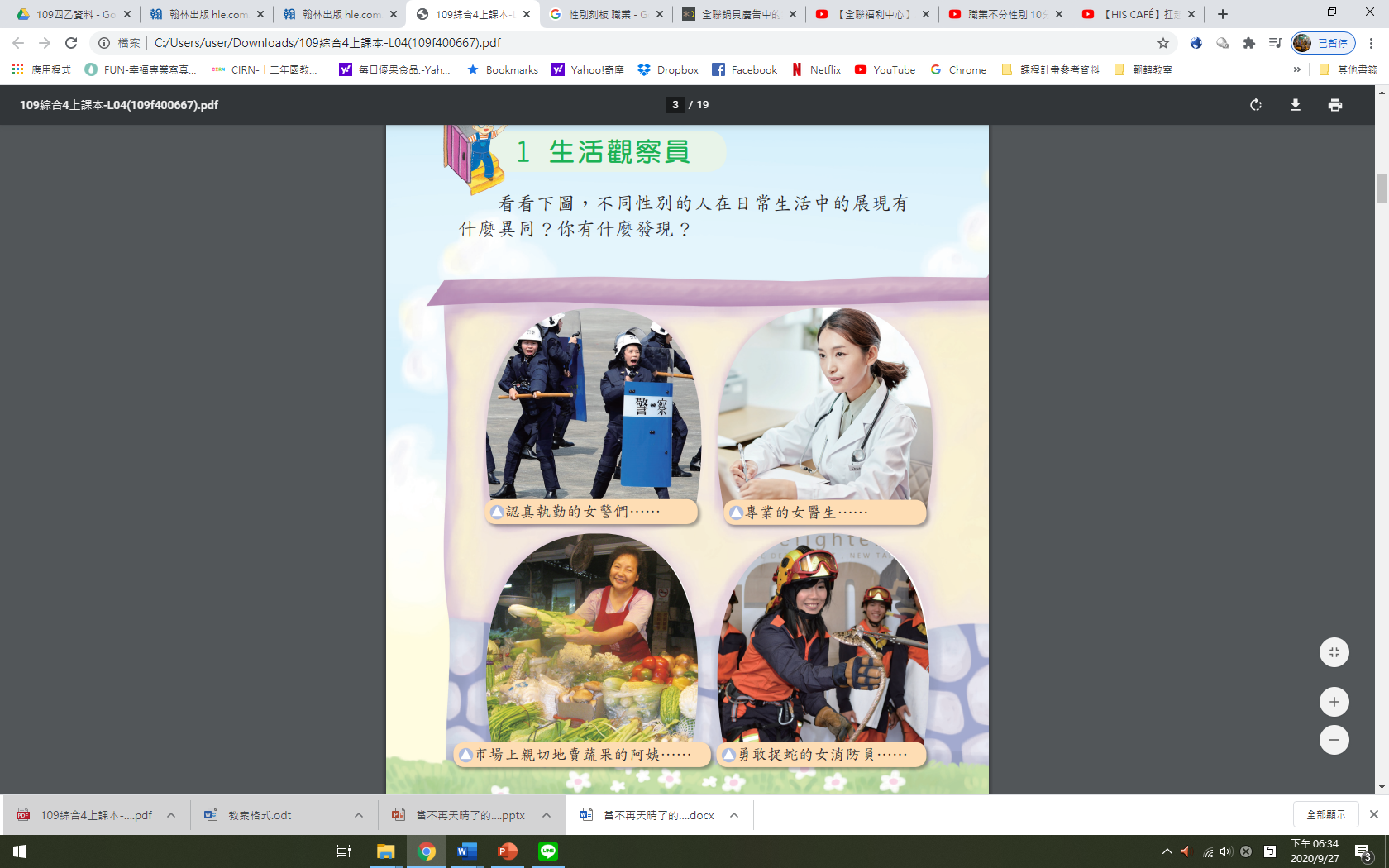 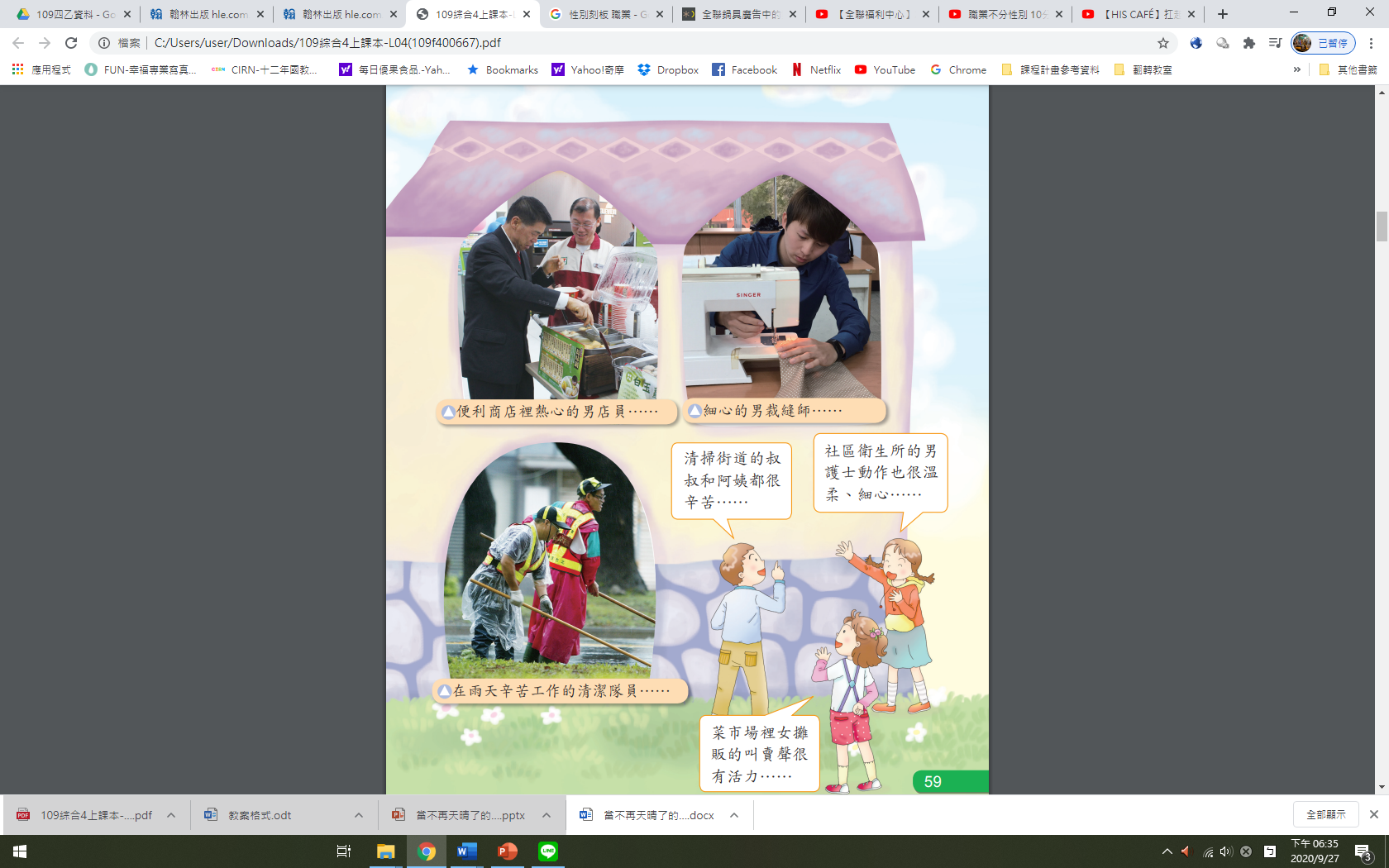 廣告中的刻板印象
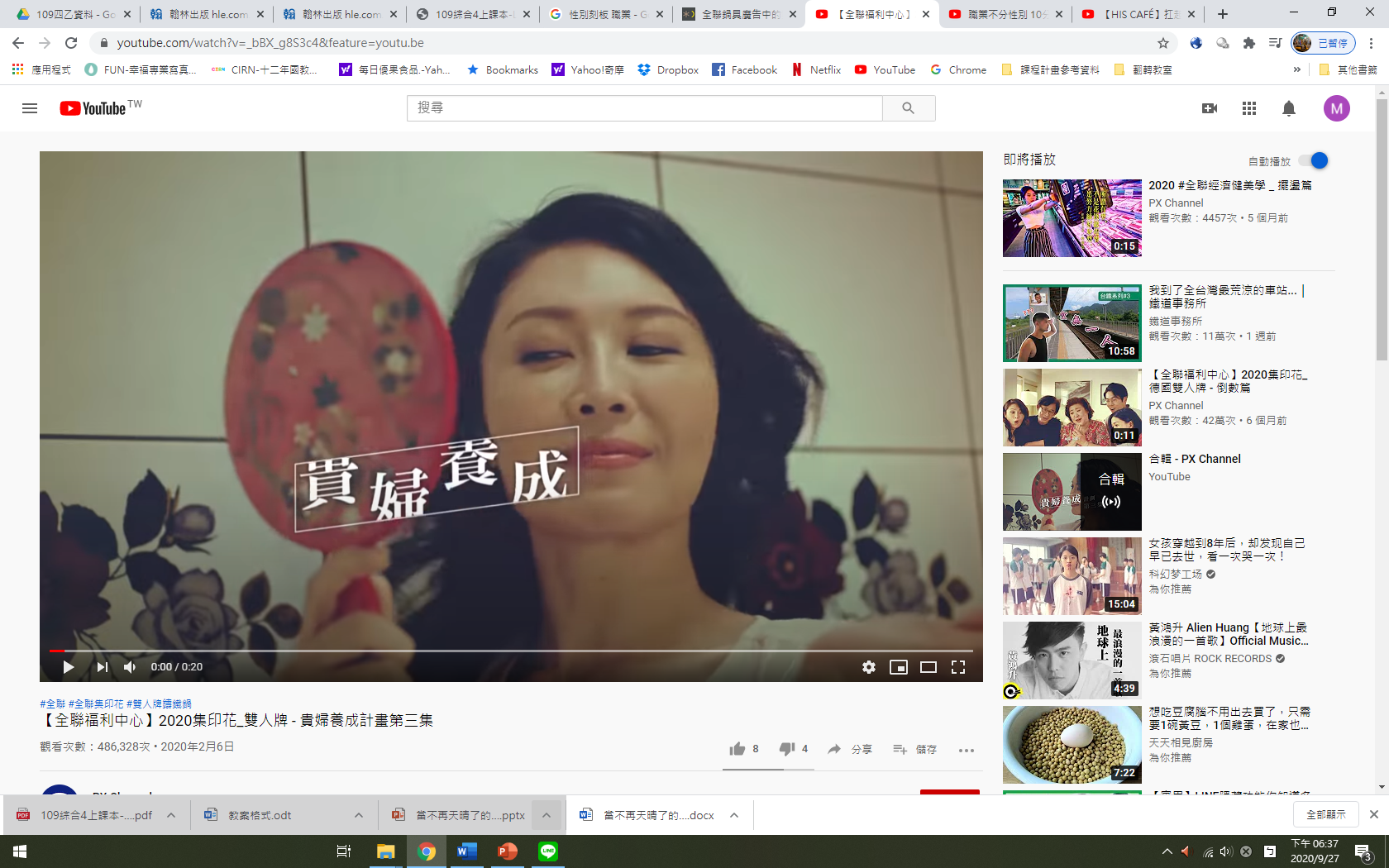 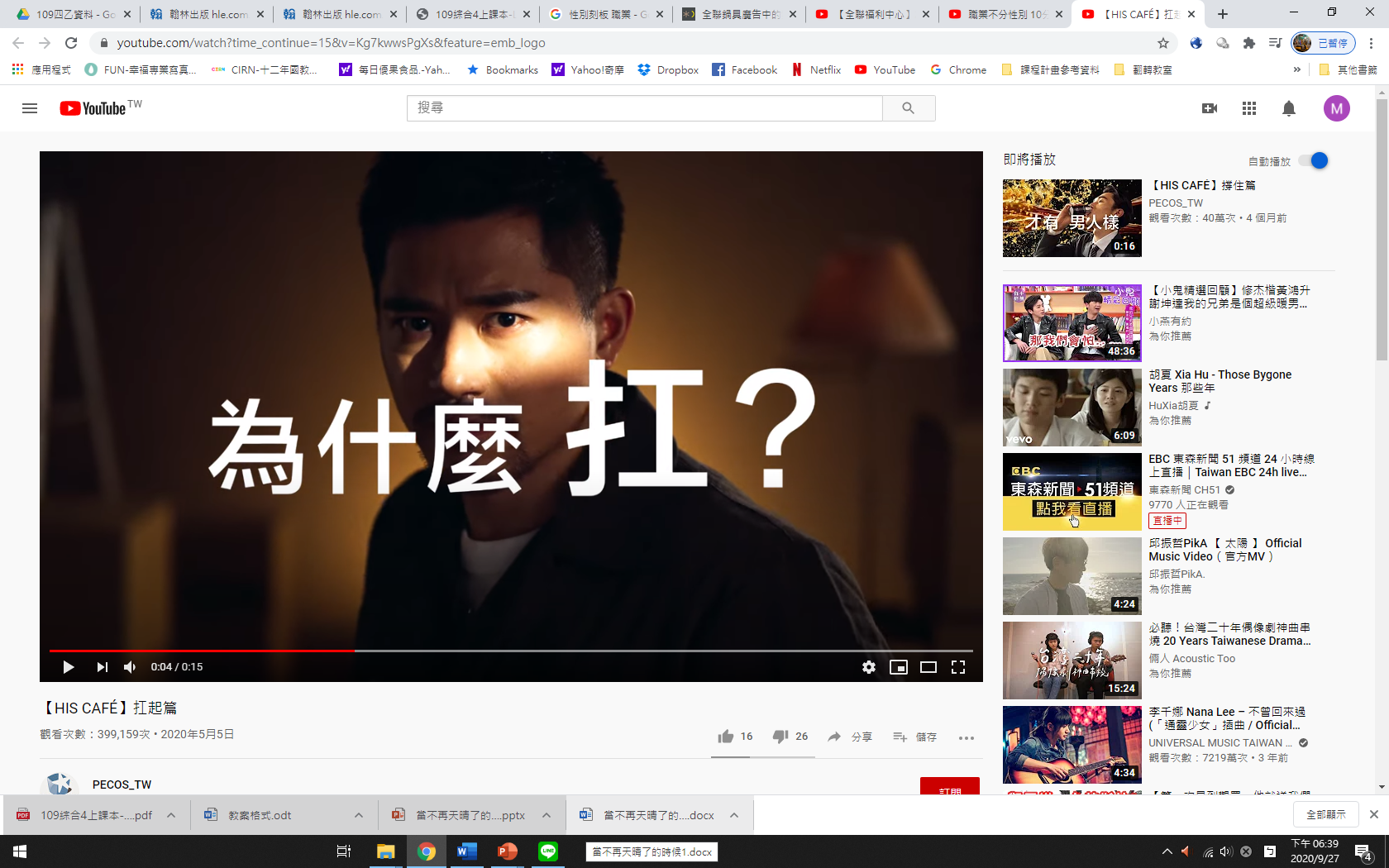 職業不分性別
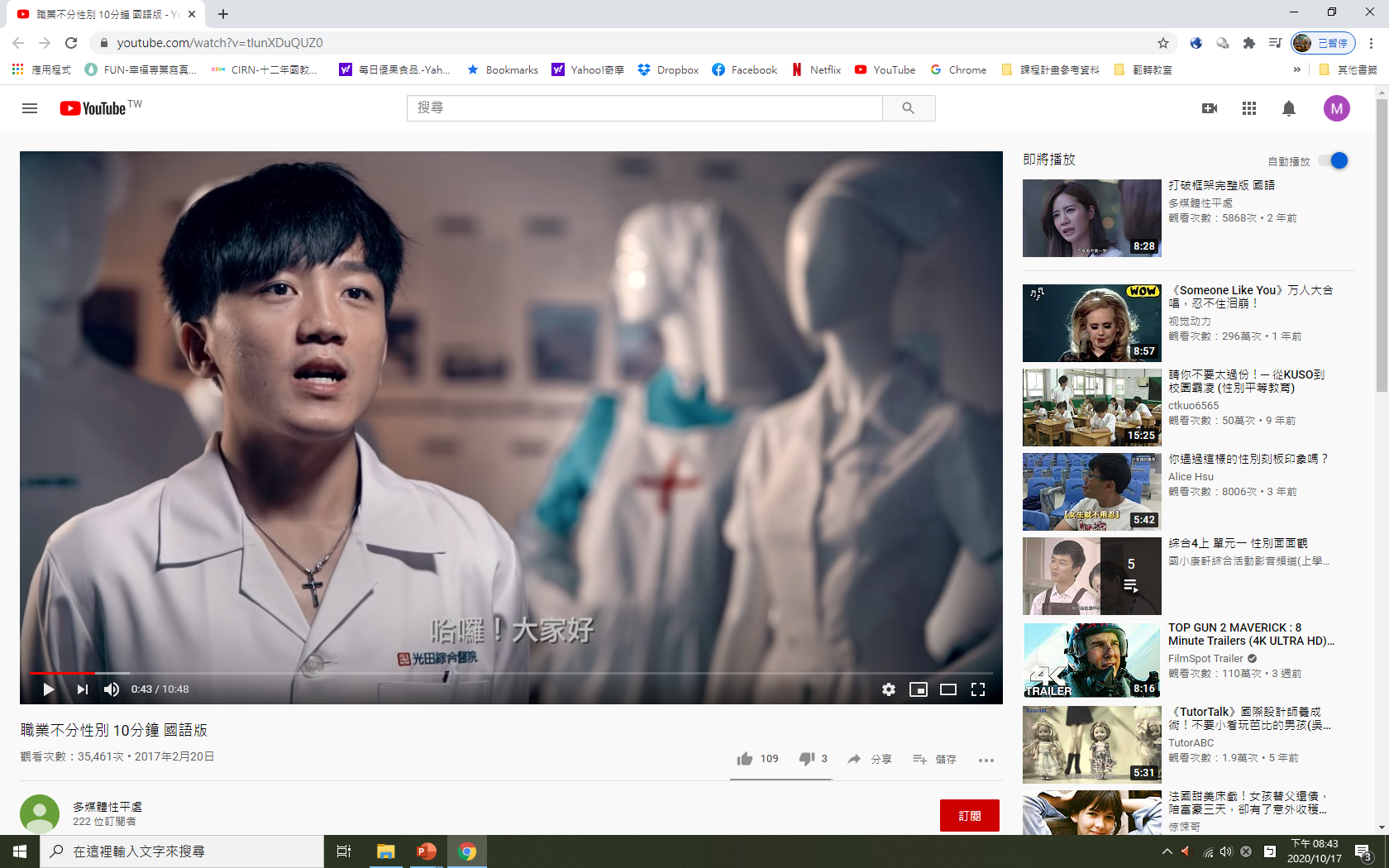 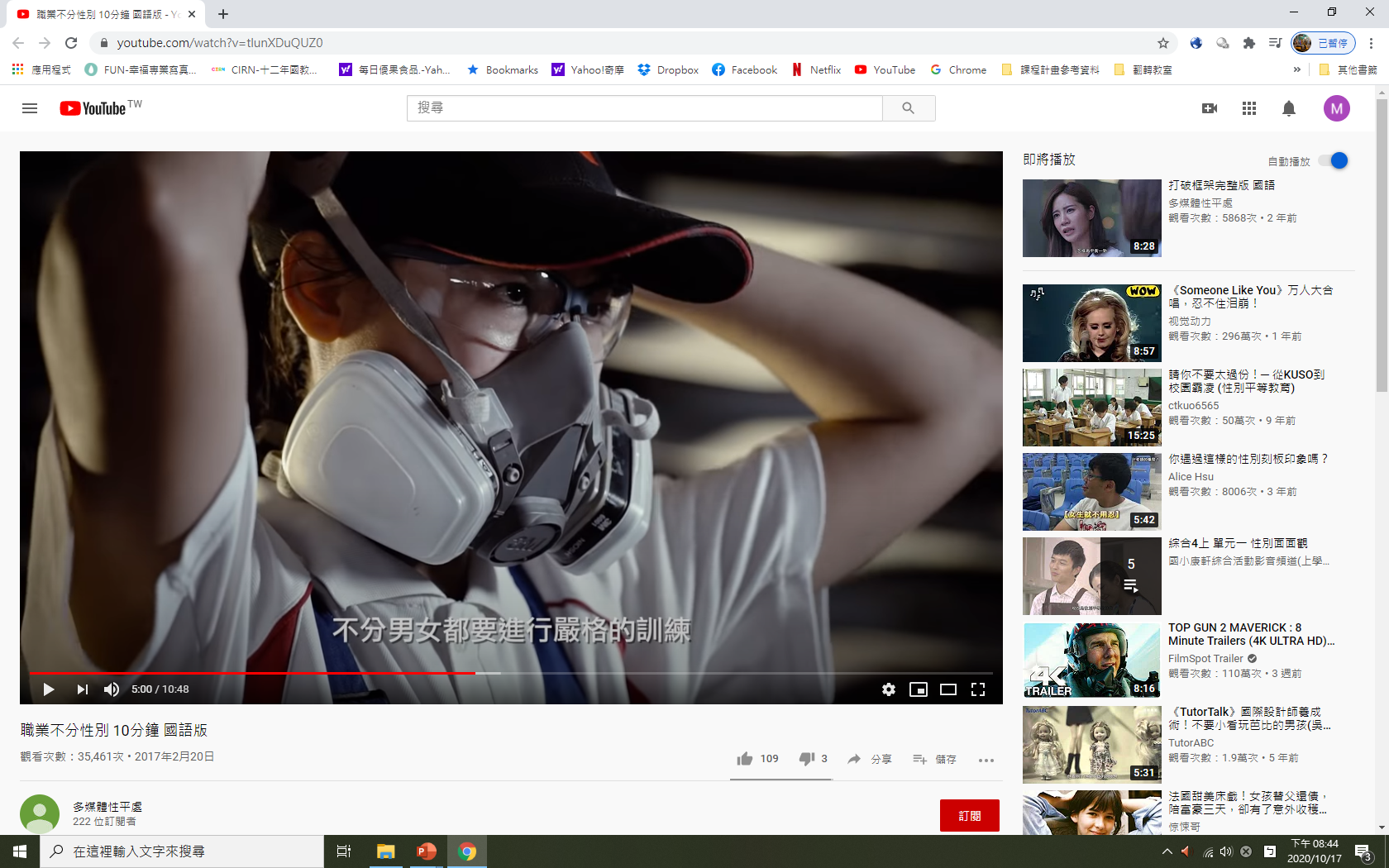 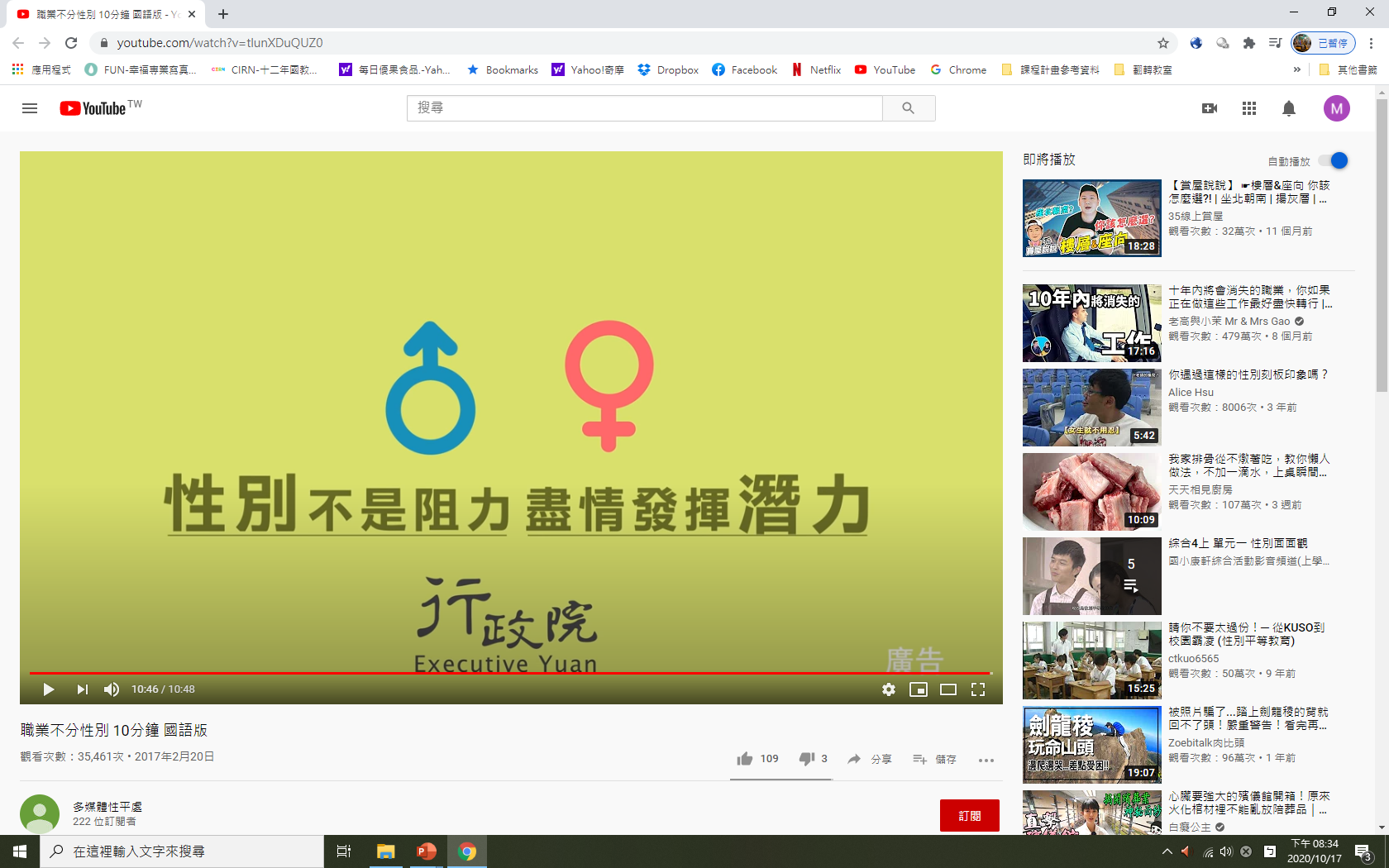 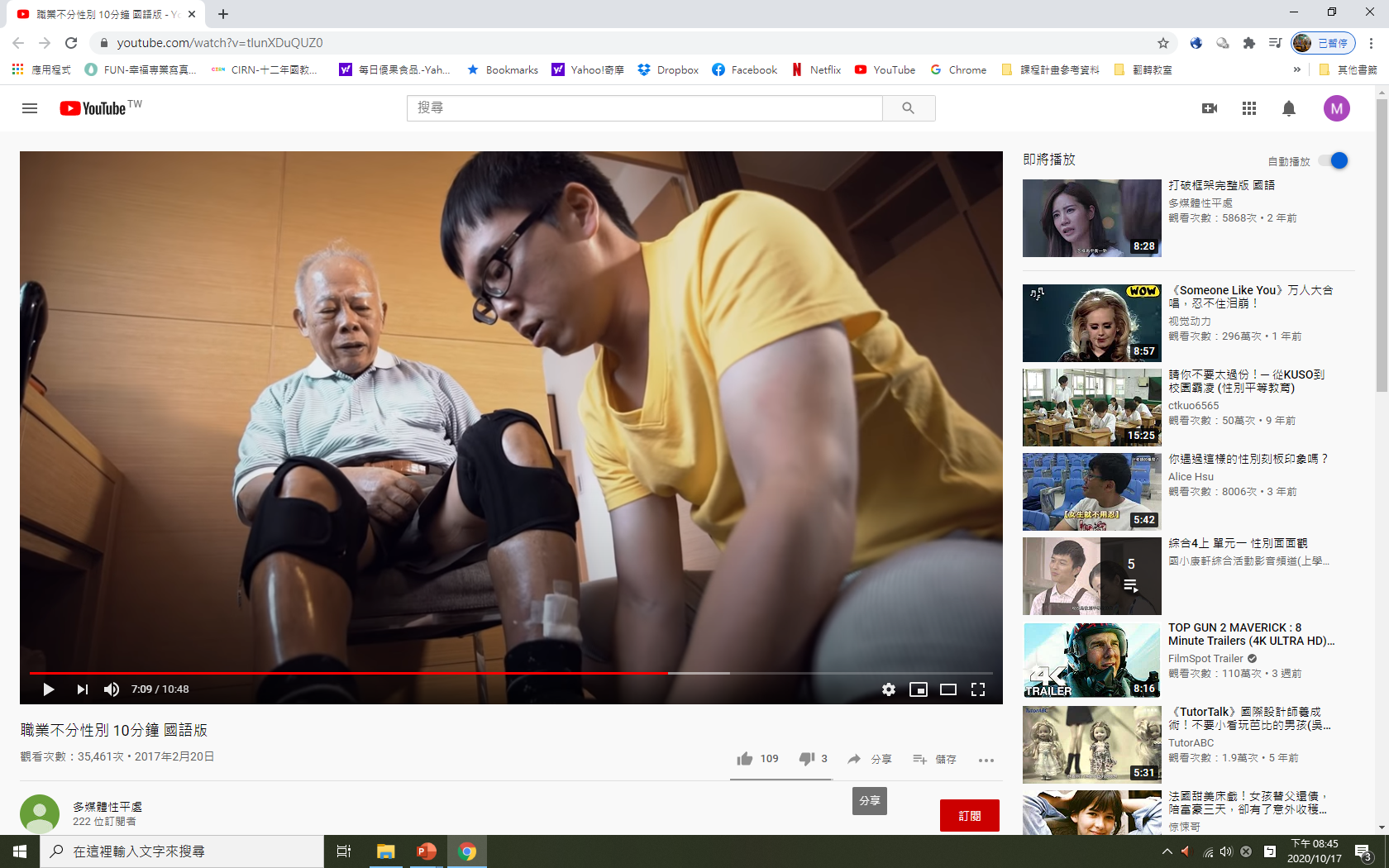 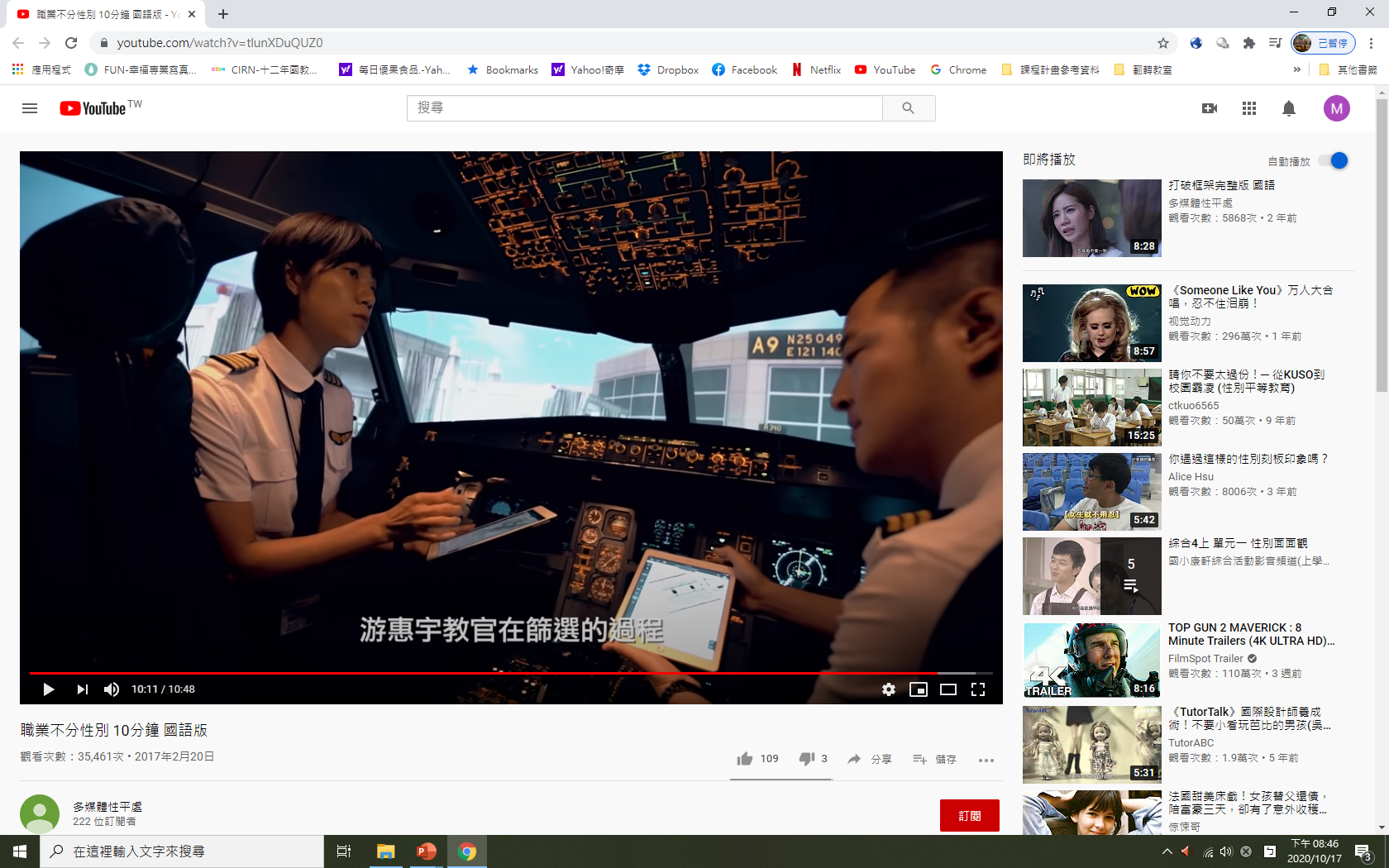 尊重與接納  ~台灣常見男性和女性性格特質
溫暖的
整潔的
敏感的
順從的
純潔的
心細的
膽小的
有主見的
粗魯的
穩重的
個人主義
偏激的
保守的
被動的
害羞的
依賴的
富同情心
剛強的
靠自己的
獨立的
冒險的
隨便的
浮躁的
膽大的
報告結束